When do Muslims fast?Do all Muslims have to fast?
Whole class activity
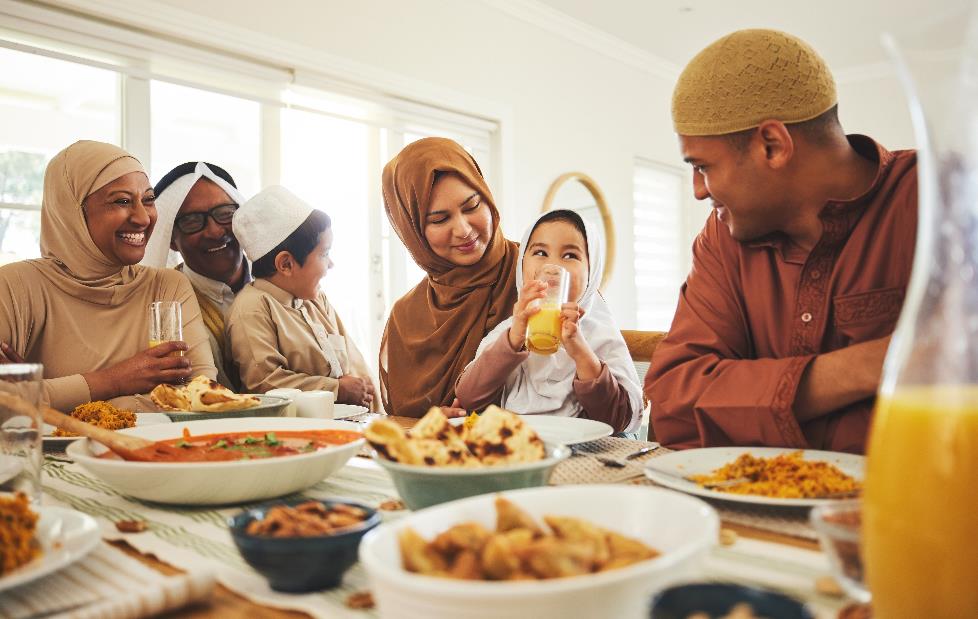 Circle the correct one
Fasting 


Not fasting
Circle the correct one
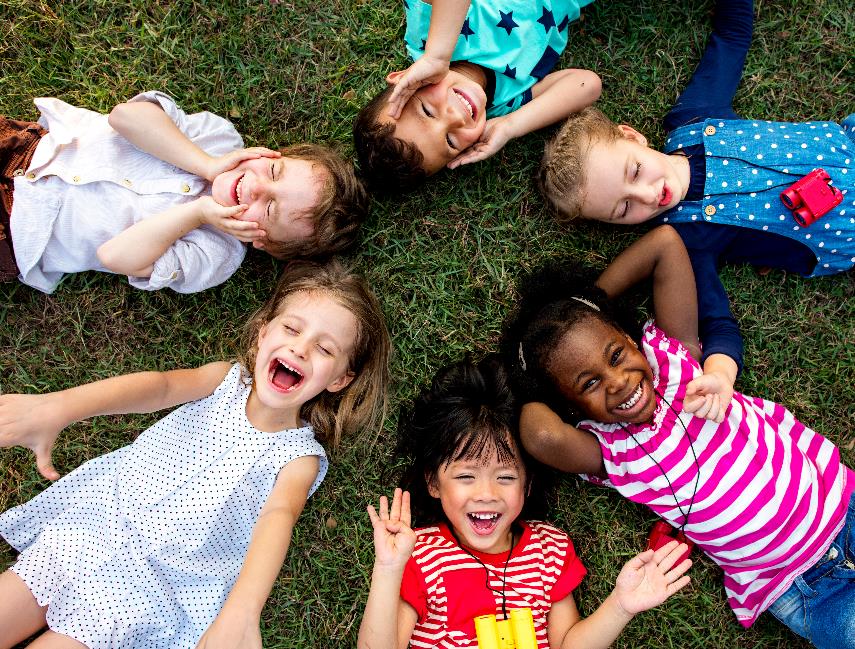 Fasting 


Not fasting
Circle the correct one
Fasting 


Not fasting
Circle the correct one
Fasting 


Not fasting
Do you think this person has to fast?
I think they have to fast because……

I don’t think they have to fast because......
Do you think this person has to fast?
I think they have to fast because……

I don’t think they have to fast because......
Do you think this person has to fast?
I think they have to fast because……

I don’t think they have to fast because......
Do you think this person has to fast?
I think they have to fast because……

I don’t think they have to fast because......
Do you think this person has to fast?
I think they have to fast because……

I don’t think they have to fast because......
Do you think this person has to fast?
I think they have to fast because……

I don’t think they have to fast because......
Do you think this person has to fast?
I think they have to fast because……

I don’t think they have to fast because......